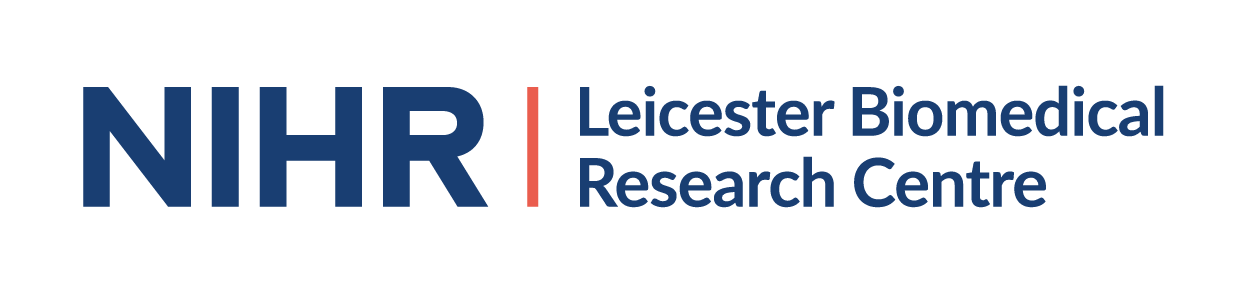 GENVASC Checklist
Provide Full Information Leaflet, copy of completed Consent Form and Withdrawal Form to take home
Provide Abbreviated Information Leaflet
Complete Witnessed Consent Form
Witnessed Consent Process
Take study samples, optimally 10 ml of blood using your routine EDTA blood sampling tubes.  E.G.
2 x EDTA 4.0ml tubes 
3 x EDTA 2.7ml tubes 
1 x EDTA 10ml tube
2 x EDTA 4.9ml tubes
Provide Withdrawal Form and copy of Consent Form to take home
Check Unwitnessed Consent Form for completeness
Unwitnessed Consent Process
Label with name, DOB and date
REMEMBER: 
File original wet ink consent form in GENVASC site file
Document in patient record
Scan completed copy of consent into patient record
Affix copy of consent to sample bag
Send sample to pathology using routine pathology services
Version 1 14/06/2019